Mot du Jour
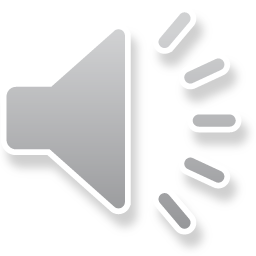 Listen and review the words. Do the work sheets from Home Learning #1.
Après
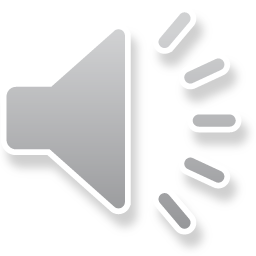 Après l’école, je joue dehors.
avec
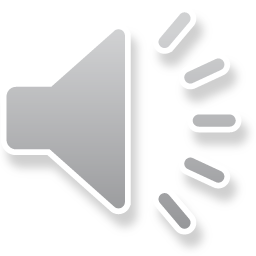 Je joue avec mon chien.
belle
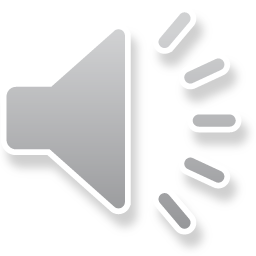 La fille est belle.
dans
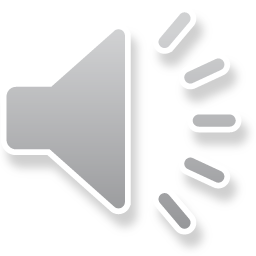 Je vais dans le salon.
leur
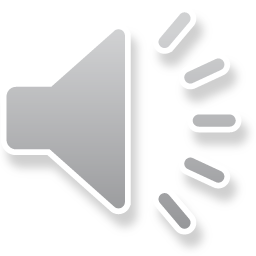 Les enfants voient leur maman.
mais
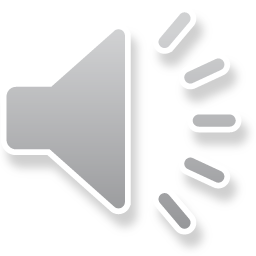 J’aime les kiwis mais je préfère les bananes.